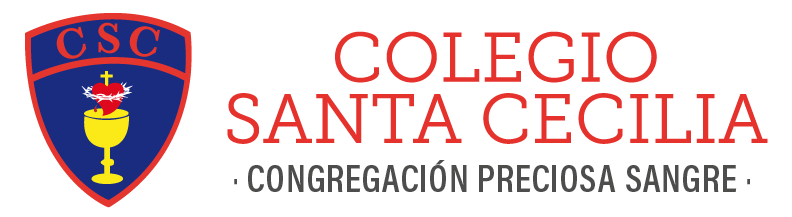 PISE
Plan Integral de Seguridad Escolar
PISE: Plan Integral de Seguridad Escolar.
La misión del grupo es coordinar a toda la comunidad escolar del establecimiento, con el fin de ir logrando una activa y masiva participación en las actividades que aporten al plan evacuación en caso de emergencias, puesto que apunta a su mayor seguridad y, por ende, a su mejor calidad de vida.
Siniestros
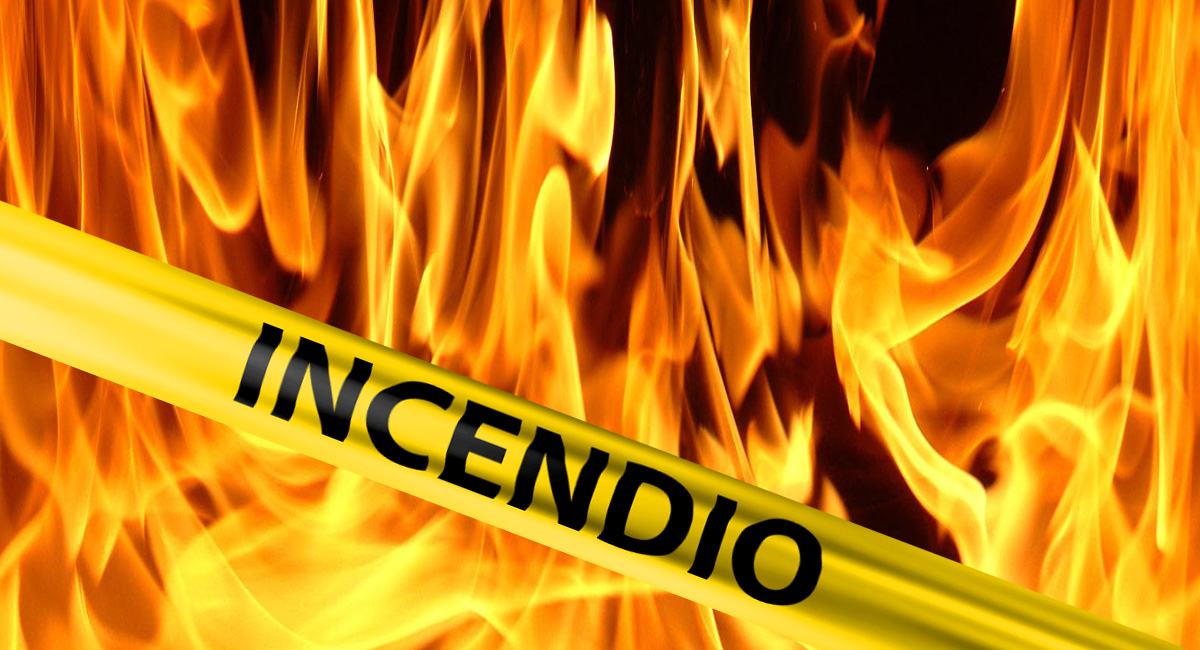 Sismo
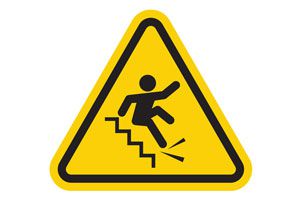 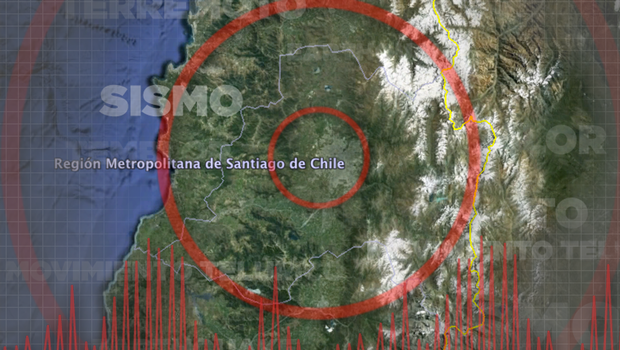 Accidente
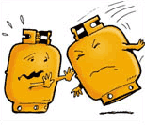 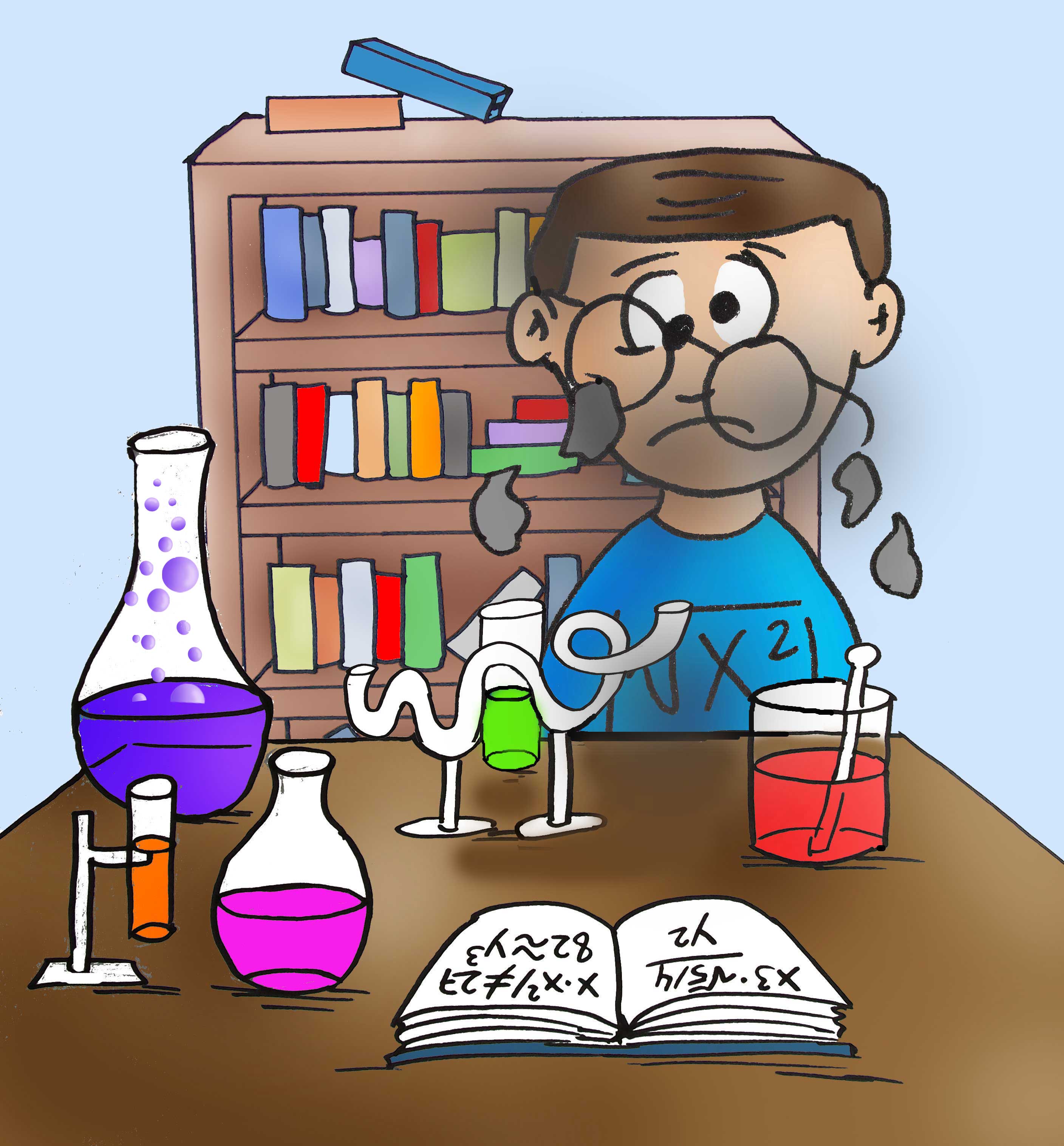 Fuga de gas
Artefacto 
explosivo
Pasos a seguir en una evacuación:
Actividades del año
Ensayos durante el año, para evaluar en funcionamiento de Seguridad Escolar.

Mural en el 1° piso con información sobre Seguridad Escolar.
Actividad en casa
¿Qué harías tú en caso de una emergencia?

¿Hacia que sector del colegio te trasladarías?

¿Qué acciones no se deben realizar frente a una emergencia?     ¿Por qué?

En el hogar, ¿han conversado con las alumnas sobre la acción a realizar frente a un posible temblor o terremoto? 

Como familias, ¿Tienen algún plan de acción?
Integrantes
Dirección:  Hna. Anabella Parra.

Profesores: Macarena Morales. (Coordinadora seguridad)
	         Rocío Fuentes. 
	         Roberto Fuentealba